Nasjonal forvaltning av Medusa
MTF landsmøte 2022
Kirkenes



Thomas Herland
Leder av nasjonalt forvaltningsråd for Medusa
Teknologi- og Innovasjonsklinikken
Oslo universitetssykehus
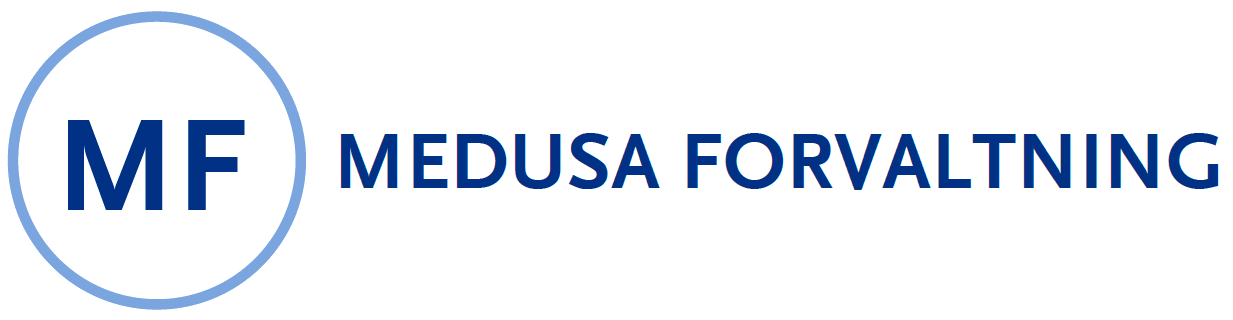 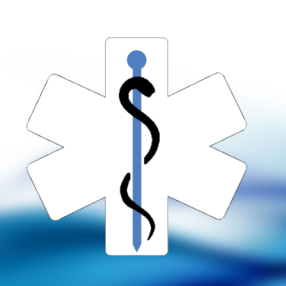 Ca. 1 mill. registrerte MTU i offentlige sykehus
Hva om vi kunne...
Ha en nasjonal oversikt over utstyret
Ha en enhetlig registreringspraksis for utstyr og reparasjoner
Søke i feilhistorikk på alt utstyr
Gjenbruke rapporter
Gjenbruke integrasjoner
Ha en systematisk oppfølging av drift- og systemleverandør av FDV-systemet
-> Nasjonal Medusa Forvaltning!!
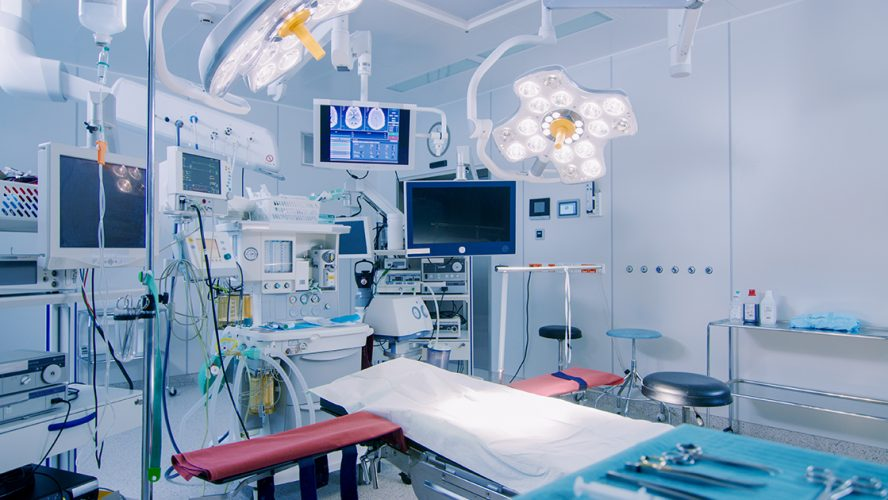 Foto: Getty Images
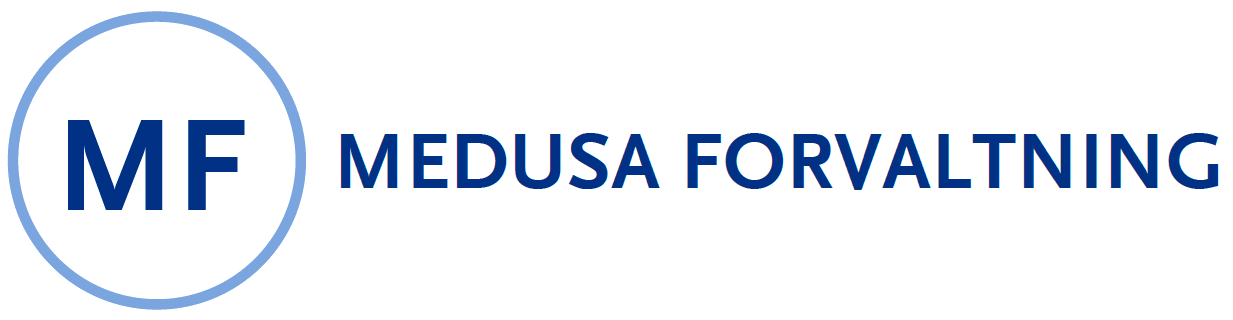 Hovedoppgavene til
Gir oss:
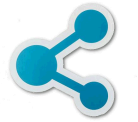 Nasjonale søk og informasjonsdeling
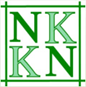 Sammenliknbar informasjon både nasjonalt og lokalt
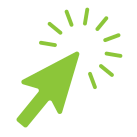 Større påvirkning på SoftPro sine utviklingsplaner
Nye funksjoner dekker i større grad våre behov
Økt utbredelse av kunnskap om bruk av Medusa, veiledere og opplæring
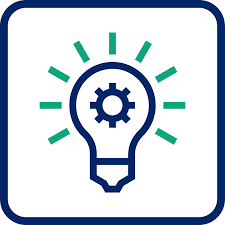 Hvilke HF er pånasjonal Medusa?
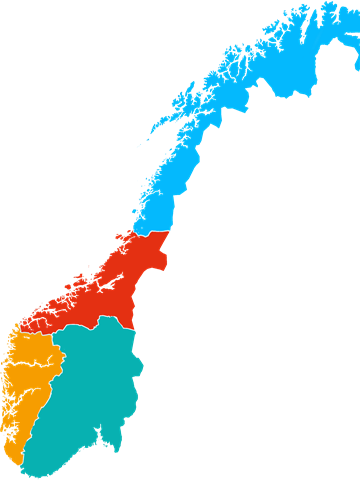 Gjenstår:
Nordlandssykehuset
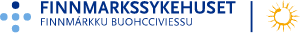 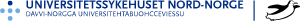 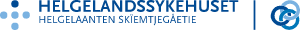 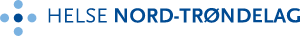 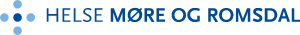 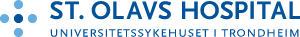 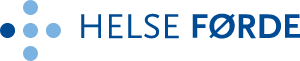 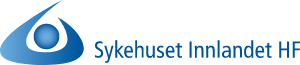 Gjenstår:
Telemark
Sørlandet
OUS BHM
Østfold MTA
Vestre Viken
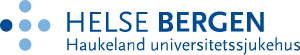 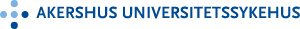 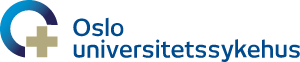 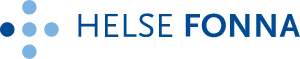 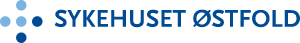 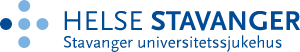 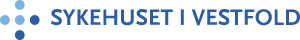 Nasjonal database
Fellesdatabase åpnet i 2021
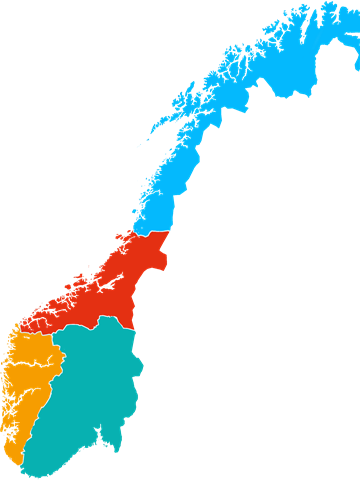 God kontroll på hva som deles
Deles IKKE: 
Pasientinformasjon
Enhver sensitiv informasjon, priser, kostnader og signaturer

Deles:
Utstyr med NKKN-kode
Arbeidsordre-historikk
PV / planlagt vedlikehold
Eksterne avtaler
Varer / reservedeler
Enkelte dokumenttyper

Hvem har tilgang?
Alle med brukertilgang i lokal Medusa
Kundeweb-brukere har IKKE tilgang
Kun LES
Hovedgevinster
Tilgang til servicehistorikk, søke på feil og løsninger
Optimalisere PV-planer, intervall og innhold
Sammenlikne ressursbruk på drift og vedlikehold
Sammenlikne risikovurdering på samme type utstyr 
Levetid på utstyr, kassasjonsårsak
Utstyrsoversikt i beredskapssammenheng
Økt datakvalitet
Filter
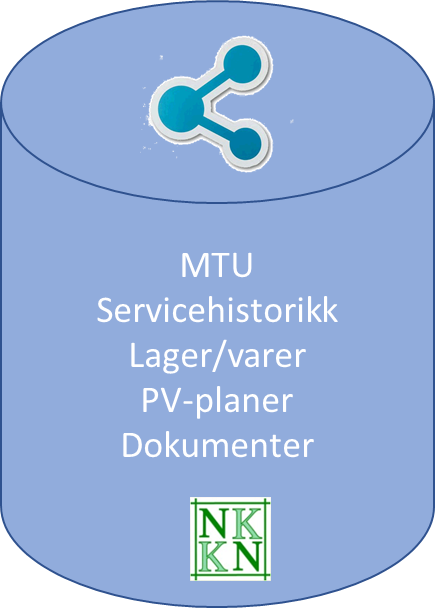 HF
HF
HF
HF
HF
Nasjonal database
Alt tilgjengelig fra søkebildet i egen Medusa
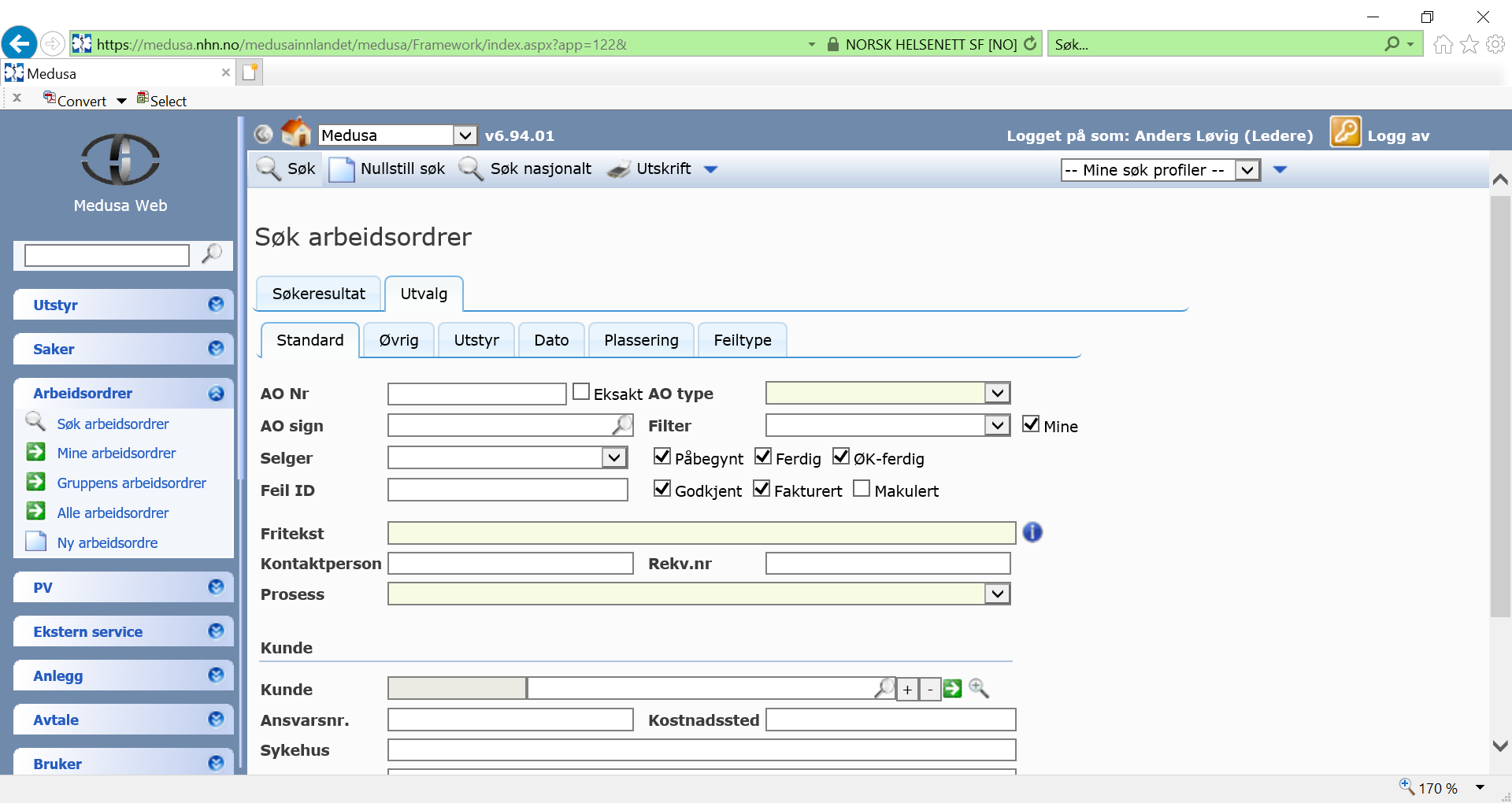 Eksempel 1: Feilkode på utstyr
Nasjonal database
Søk på en konkret feilkode «374» på en Neoventa kardiotokograf CTG
Kun åtte treff, men man ser raskt en konkret årsak og løsning -> defekt kondensator.
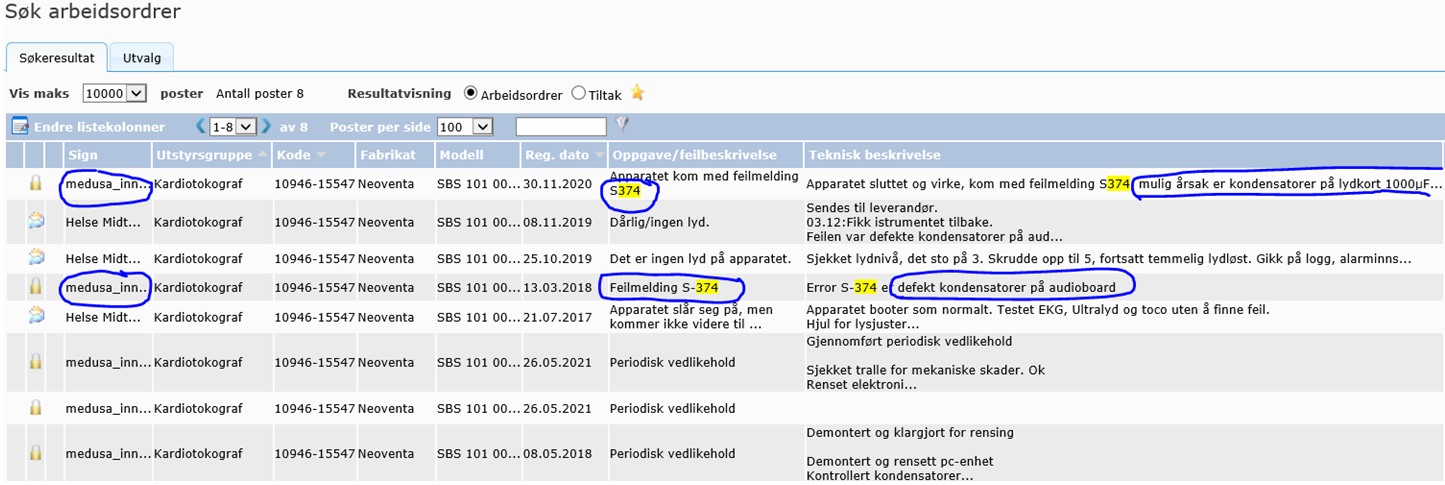 Eksempel 2: Feiltype «Produktsvakhet»
Nasjonal database
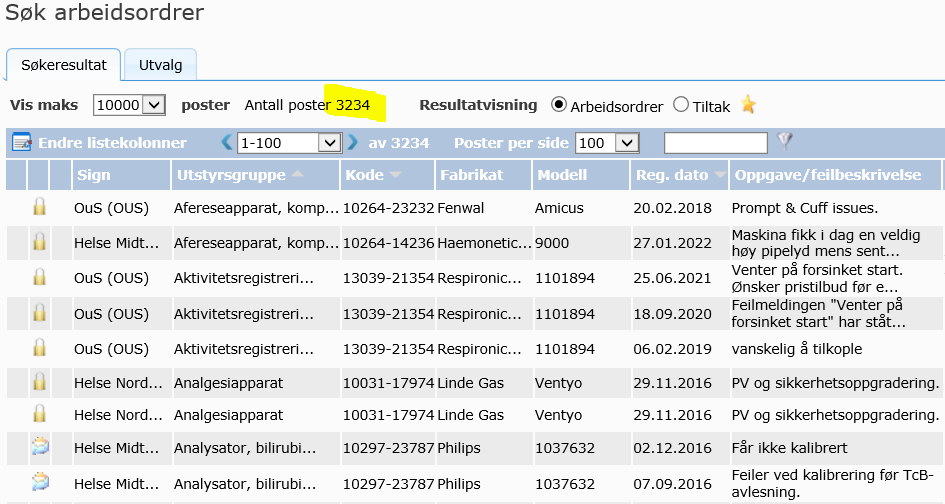 Søk på alle modeller gir 3234 treff
Her kan man begrense søk til enkelte modeller
Eksempel 3: Sammenlikne PV intervall
Nasjonal database
Vedlikeholdsplan for pumpen «Infusomat Space» fra B. Braun.
List alle PV-er som dreier seg om batteribytte (filtrer på «batteri»)
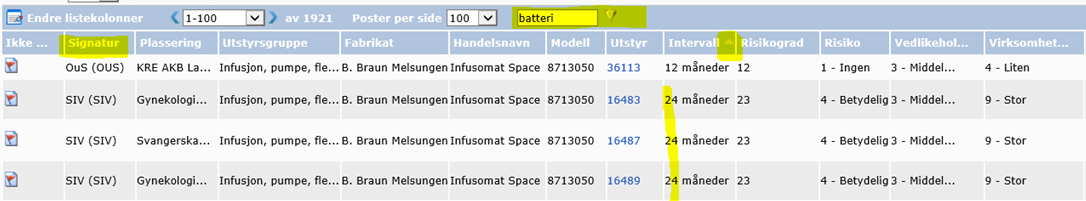 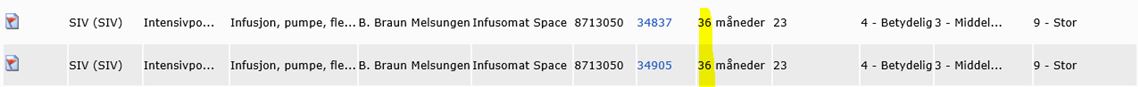 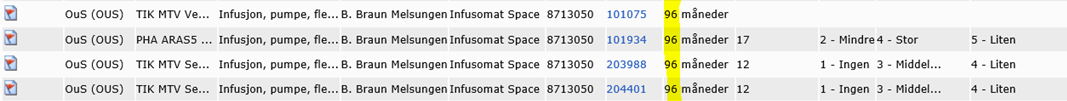 Nasjonal database
Webinar fellesdatabase
Se mer info på https://medusaforvaltning.no
Norsk Klassifisering, Koding og Nomenklatur
Nomenklatur og kodeverk
Viktigste verktøy for å gjøre data i Medusa sammenliknbar
Alt MTU i nasjonal Medusa skal være registrert med NKKN-kode
Ca 18.000 koder og ca 4300 grupper. 10 nye koder tilkommer pr uke
Driftes i regi av nasjonal Medusa forvaltning
Kompetanse fra alle regioner samhandler for å godkjenne søknader
Søknadsprosess er integrert i Medusa
Nye søknader har prioritet
NKKN er over 25 år gammelt og videreutvikles...
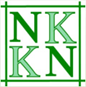 Fremtidens nomenklatur
Fremtidens nomenklatur
Nomenklatur og kodeverk
Kategorier og egenskaper
Fretidens
nomenklatur
Nytteverdier:
Rikere søk på MTU
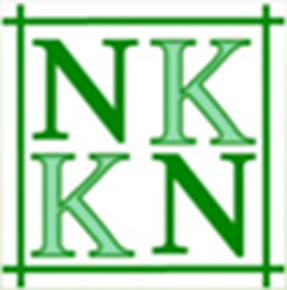 Nå:
Bedre analyser
Effektiv forvaltning
Utstyrsgruppe
Distribusjon av UDI-DI
Utstyrstype
Fabrikatnavn
Modellnavn
Handelsnavn
Bilder
(Leverandør)
Kobling mot:
EUDAMED, GUDID, +++
Utstyrsgruppe
Utstyrsgruppe
Leverandørportal
MTU-sporing
Utstyrstype
Utstyrstype
FDV-system
EUDAMED
Nomenklatur og kodeverk
Det langsiktige målet«Ett felles skandinavisk nomenklatur og kodeverk for medisinsk utstyr som ivaretar både norske og skandinaviske behov»
I skandinavia er MTPReg mest utbredt i tillegg til NKKN
Samarbeid med MTPReg kan være aktuelt
Kostnader og måloppnåelse ved de ulike alternativene utredes i år
Alternativ 1:
Gå over til MTPReg på SoftPro plattformAlternativ 2:
Videreutvikle NKKN på egen plattformAlternativ 3:
Videreutvikle et felles skandinavisk nomenklatur sammen med MTPReg
På kort sikt bygger vi inn nye funksjoner i dagens NKKN: https://medtekn.no
Videreutvikling
Innovasjon og utvikling av Medusa
Arbeidsgruppe for innovasjon og utvikling
Alle HF som ønsker påvirkning oppfordres til å bli med
Oppfølgning med SoftPro på vegne av alle norske HF’s behov
Beskrive behov (ikke be om løsninger)
Prioritering av endringsønsker og satsningsområder 
Aktuelle initiativer nå:
Endringsønsker (=produktutvikling): 
Langsiktig arbeid

Kundetilpasninger:
Kortere perspektiv,
Kun gjeldende Medusaversjon
MTU-sporing,  Medusas rolle
Personvern og informasjons-sikkerhet
Videreutvikling fellesdatabasen
Forbedringer i avtalemodulen
Bedre støtte for  risikovurdering
Kunnskapsdeling
Opplæring og informasjon
Forvaltningsråd og arbeidsgrupper bygger kunnskapsnettverk mellom regioner og mellom HF
Nå:
Fremover:
Faglige temaer og diskusjoner i arbeidsgruppene
Nasjonale veiledere
Presentasjoner, opptak av webinarer
Nyhetsbrev og brukerforum på https://medusaforvaltning.no
Videosnutter som supplement til veiledere
Gjenbruk av lokal opplæring og e-læringskurs
Temabaserte workshops
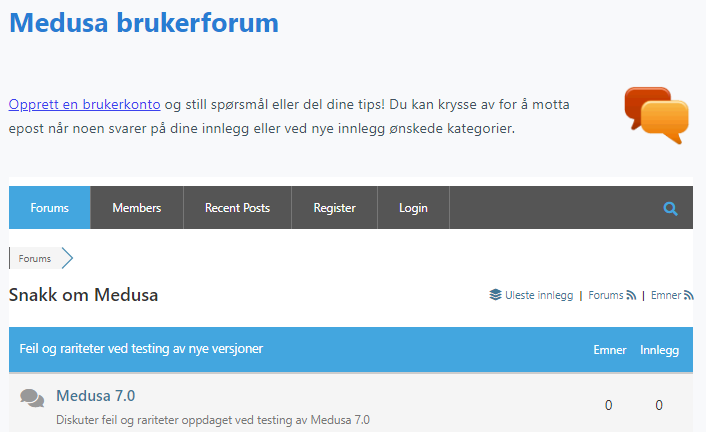 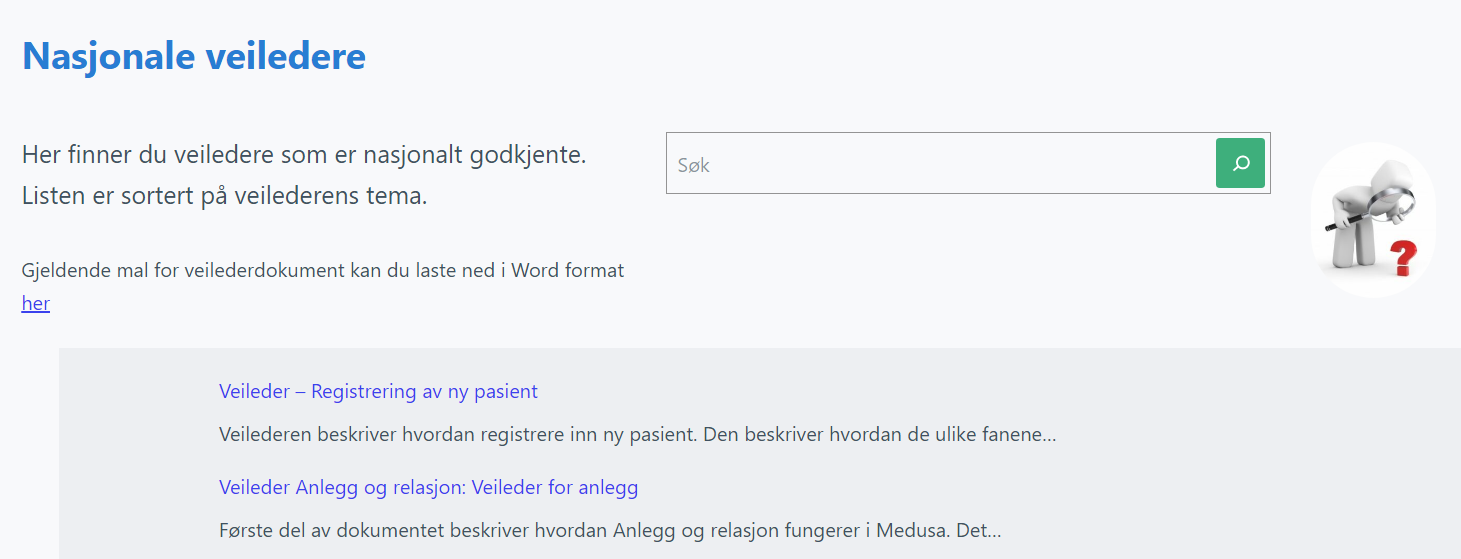 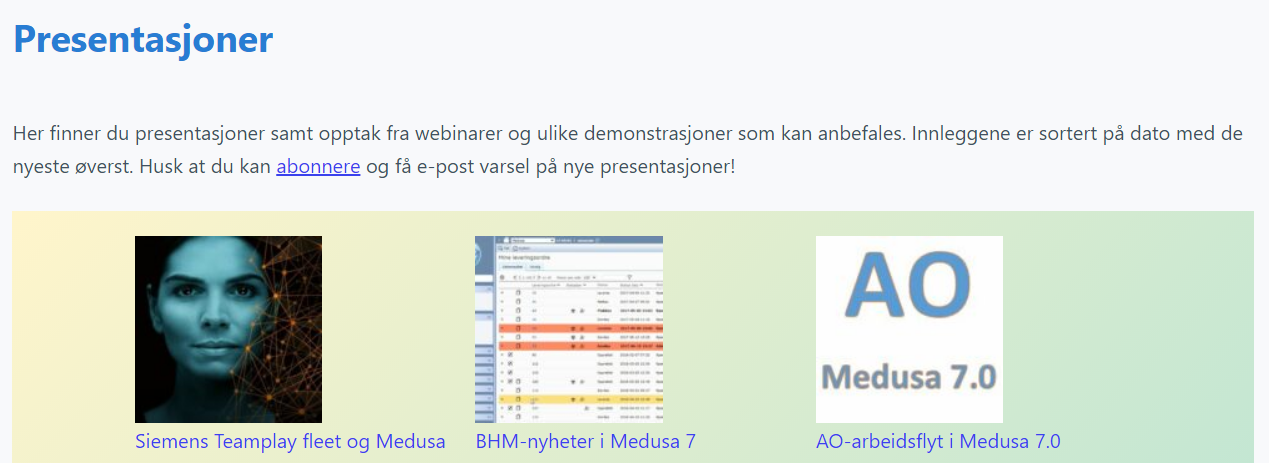 Organisering,Nasjonal Medusa
Nasjonalt
Regionalt
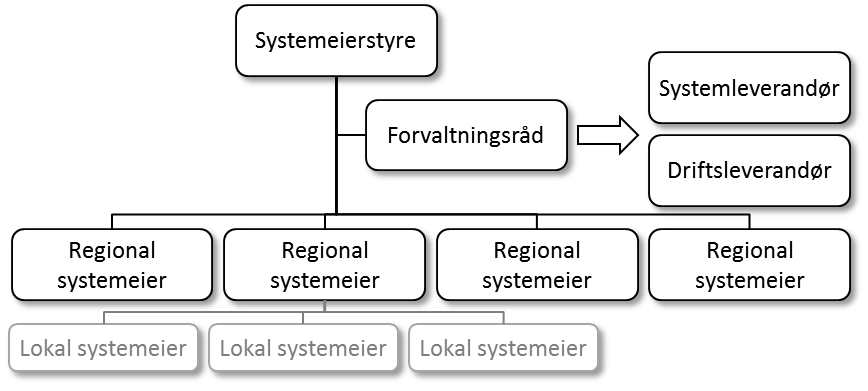 Lokalt
Nasjonalt forvaltningsråd for MTA og BHM
NKKN
Leverandør kontakt
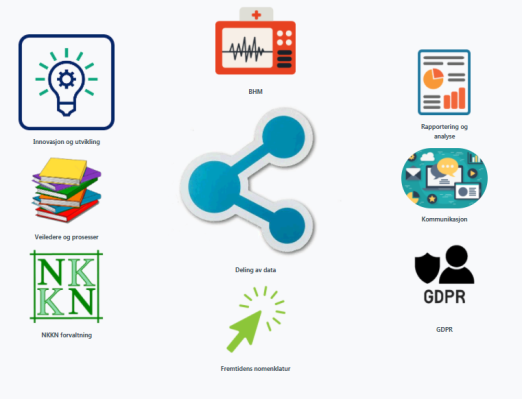 SoftPro og NHN
Behandle NKKN-søknader
Videreutvikling av løsning
Innovasjon og utvikling
Bruker- støtte
Beskrive nasjonale behov Dialog med SoftPro
Veiledere
Mønsterpraksis
Innovasjon og utvikling
BHM
Rapportering og analyse
Veiledere og prosesser
Fellesdatabasen
Kommunikasjon
NKKN forvaltning
Nye versjoner
Infor- masjon
Koordinere testing og
utrulling
Nyhetsbrev og
brukerforum
Hindrer ikke lokalt eierskap og forvaltning
Lokalt eller regionalt
Nasjonalt
Tilpasninger
Utskrift/formularer
Lokale utstyrskoder
(Dokumenttyper)
(Egne ledetekster)
Prosesser/tiltak
Feilkoder
Dokumenttyper
Ledetekster
Det enkelte HF
Lokale tilpasninger
Nasjonale tilpasninger
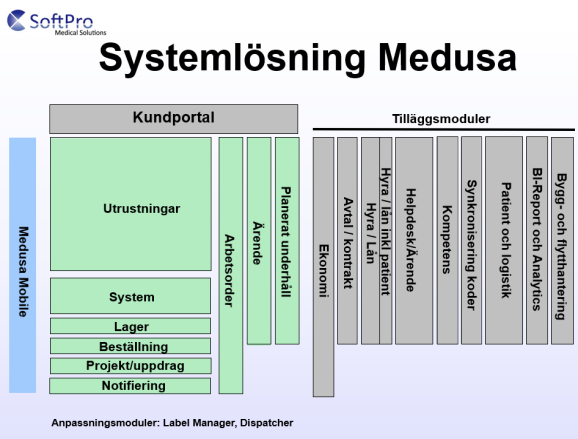 Integrasjoner
ERP
Oracle
PerMIt
Bygg og Flytt
Clockwork
…
NKKN
Brreg
Bring
ADFS/brukerkontoer
Fellesdatabasen
Lokale integrasjoner
Nasjonale/felles integrasjoner
medusaforvaltning.no
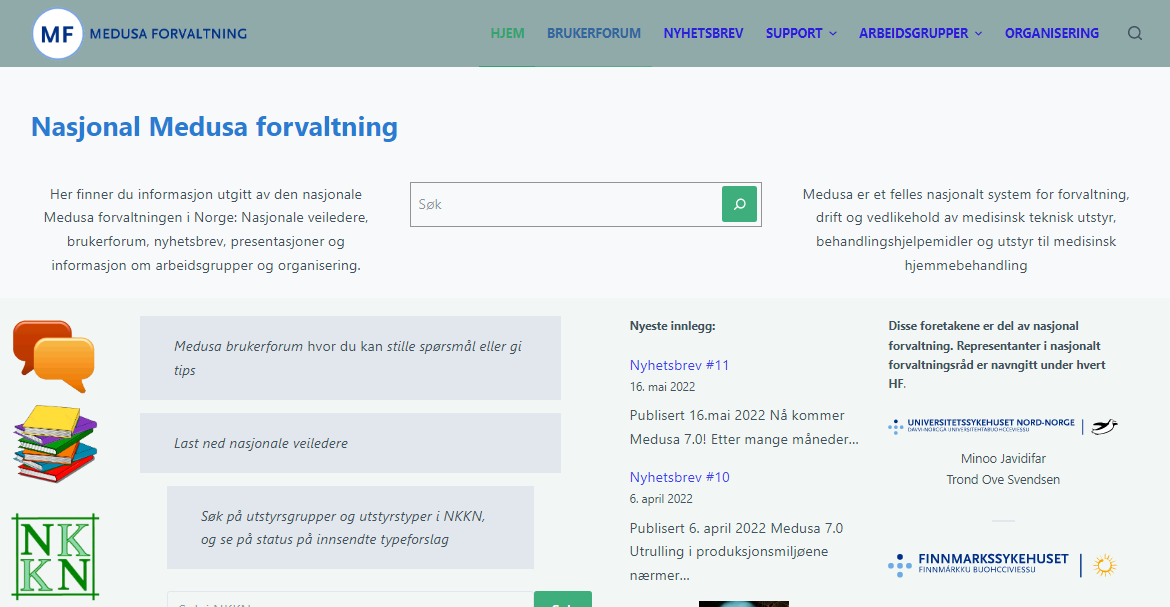 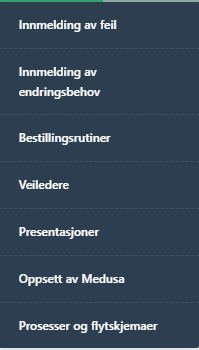 Nyhetsbrev
Brukerforum
Veiledere
Webinaropptak
Det var alt !